Теорема Виета
Автор-составитель 
учитель математики
Жуковской СОШ
Ромашова Л. В.
Урок алгебры в 8 классе.
Цель урока: доказать прямую и обратную теоремы Виета, учить применять их при решении задач.
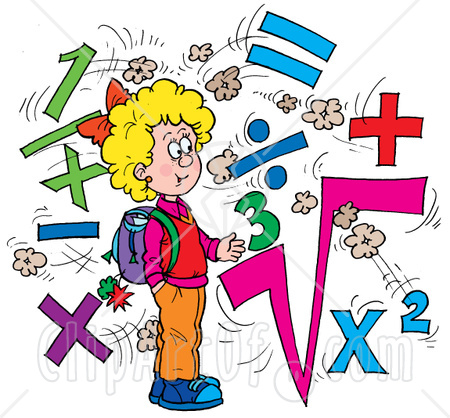 Девиз урока
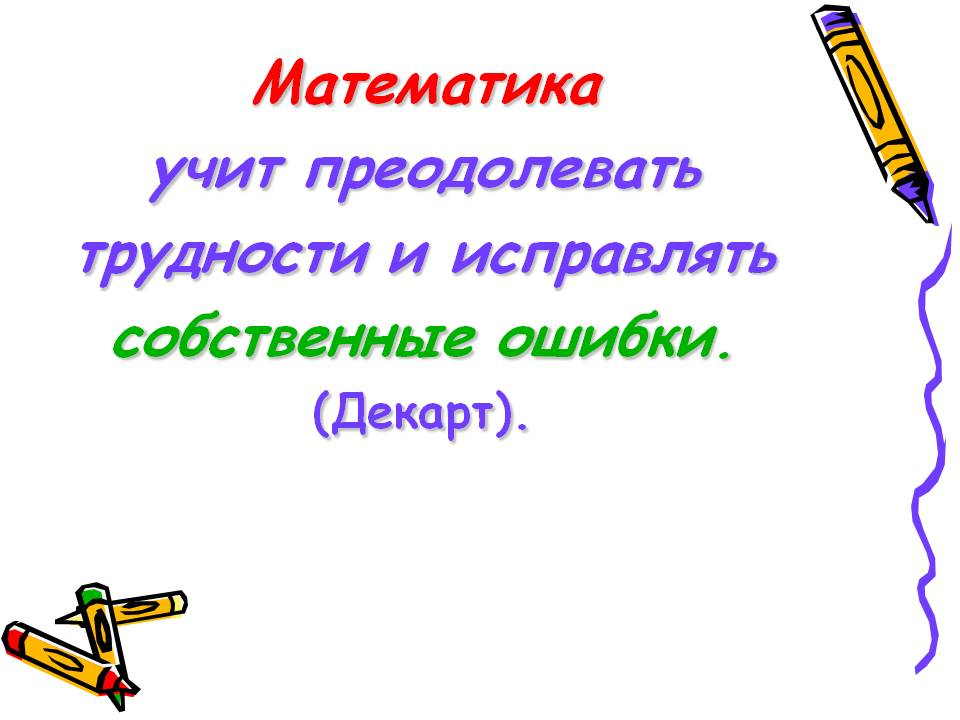 Повторение
Дайте определение квадратного уравнения
Квадратным уравнением называют уравнение вида ах2+вх+с=0, где х - переменная, а, в и с – некоторые числа, а≠0 а – первый коэффициент, в – второй коэффициент, с – свободный член.
Назовите виды квадратных уравнений 
Полные квадратные уравнения 
Неполные квадратные уравнения 
Приведенные квадратные уравнения 
Неприведенные квадратные уравнения
Повторение
Дайте определение приведенного квадратного уравнения.
Приведенным квадратным уравнением называется квадратное уравнение, первый коэффициент которого равен единице.
х2 + bх + с = 0
 Сколько корней может иметь квадратное уравнение? 
D > 0, два разных корня; D = 0, один корень; D < 0, корней не имеет.
Назовите формулы дискриминанта квадратных уравнений.
 1)D=b² - 4ac; 2)D1=k² - ac, где k=b:2.
Назовите формулы корней квадратных уравнений.
         -b ± √Dx1,2 =  ————,  где D = b2 – 4ac.                 2a
      -k ± √D1x 1,2 = ————,   где D1 = k2 – ac             a
Изучение нового материала
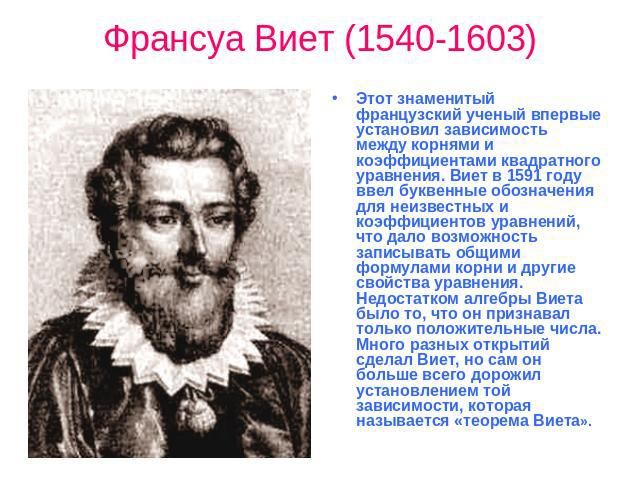 Прямая теорема Виета
Сумма корней приведённого квадратного уравнения x2 + px + q = 0 равна второму коэффициенту p, взятому с противоположным знаком, а произведение корней равно свободному члену q:

В общем случае (для неприведённого квадратного уравнения ax2 + bx + c = 0):

Примеры: x²+3x-40=0, x1=-8, x2=5. x1+ x2=-3; x1x2=-40
    2х2 - 7х + 5 = 0, x1=2,5, x2=1. x1+ x2=3,5; x1x2=2,5
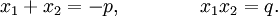 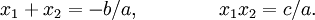 Обратная теорема Виета
Справедливо и обратное утверждение: Если числа m и n таковы, что их сумма равна –p, а произведение равно q, то эти числа являются корнями уравнения.
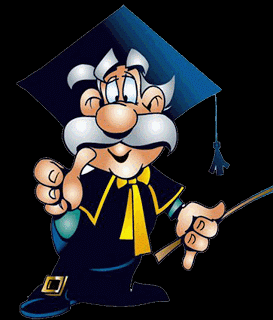 Применение теоремы
Проверяем, правильно ли найдены корни уравнения
Определяем знаки корней уравнения не решая его
Устно находим корни приведенного квадратного уравнения
Составляем квадратное уравнение с заданными корнями
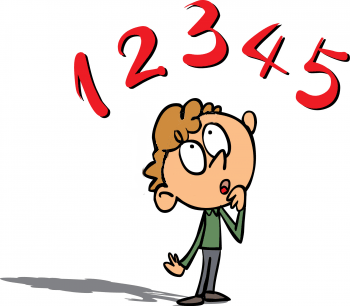 Рассмотрим примеры
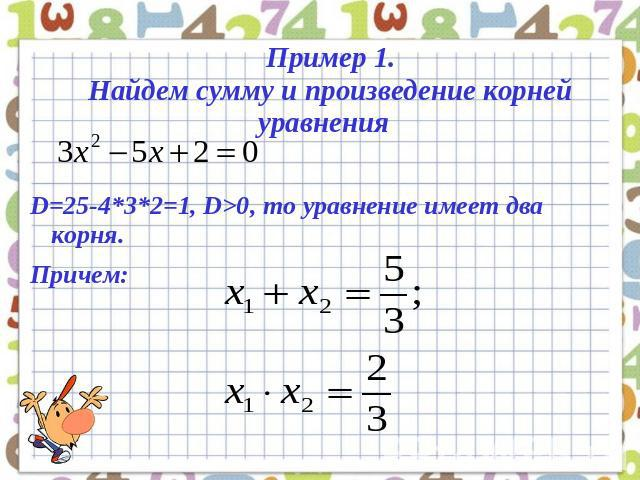 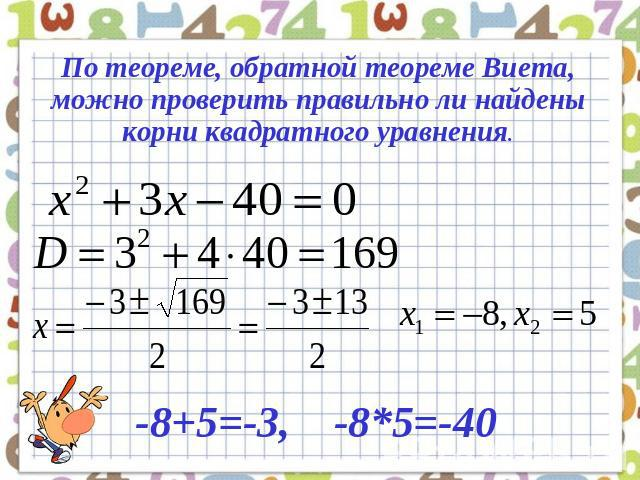 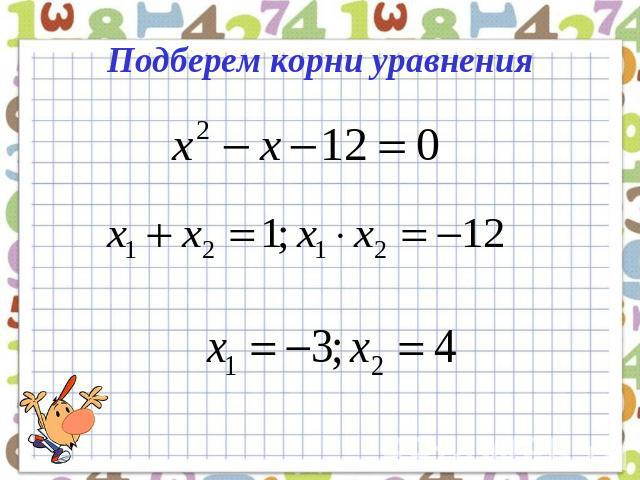 Задание 1. Выберите уравнение, сумма корней которого равна -6, а произведение равно -11
х² - 6х + 11 = 0
 х² + 6х - 11 = 0
 х² + 6х + 11 = 0
 х² - 11х - 6 = 0
 х² + 11х - 6 = 0
Ответ:
х² + 6х - 11 = 0
Задание 2 Если х₁ = -5 и х₂ = -1 - корни уравнения х² + px +q = 0, то
1) p = -6, q = -5
2) p = 5, q = 6
3) p = 6, q = 5
4) p = -5, q = -6
5) p = 5, q = -6
6) p = 6, q = -5
Ответ:
3) p = 6, q = 5
Теорема Виета
По праву достойна в стихах быть воспета
О свойствах корней теорема Виета.
Что лучше, скажи, постоянства такого: 
Умножишь ты корни — и дробь уж готова: 
В числителе с, в знаменателе а, 
А сумма корней тоже дроби равна. 
Хоть с минусом дробь эта, что за беда —
В числителе b, в знаменателе a.
Домашнее задание
§24,выучить теоремы
№ 582(в, е), 584.